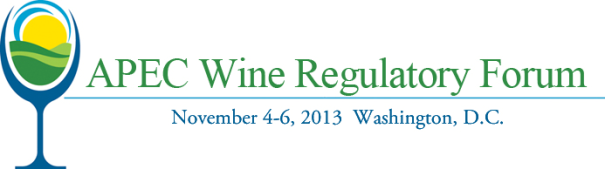 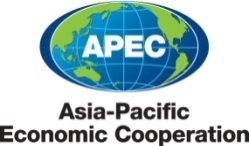 2013 APEC SCSC Conference on Good Regulatory Practice: Read-out and Implications for the Wine Regulatory ForumSirma KarapeevaMinistry for Primary IndustriesNew Zealand
1
Overview of Conference
7th Conference on Good Regulatory Practice, 26-27 June 2013, Medan, Indonesia

Led by Indonesia; co-sponsored by the US, Russia, Philippines, Chile and Malaysia

Main sessions: 
Aspects of GRP 
Conformity Assessment 
Regulatory Cooperation
2
Conference Objectives
Improve awareness and understanding of regulators of importance and benefits of GRP
Share experience among APEC Members on GRP implementation
Promote discussion and debate on how to achieve desired public policy outcomes without creating unnecessary obstacles to trade 
Develop recommendations on GRP to build up capacity of regulators
3
Aspects of GRP
Focus on 3 aspects of GRP
Internal co-ordination of rulemaking
Assessing the impacts of regulations
Public consultation mechanisms

Examples of best practice and tools from government officials, private sector and standards bodies in Australia, Chile, Indonesia, Malaysia, Mexico and the US
4
Examples of GRP Tools
Unified Agenda for Federal Regulatory and Deregulatory Action
On-line portals to help consumers and business gain information on rules and regulations 
A programme of retrospective review  and continual improvement of regulations
Regulatory Impact Assessment (RIA) and publication of Regulatory Impact Statements
On-line public consultation mechanisms to inform and seek feedback from stakeholders
TBT and GRP manuals to help raise awareness among regulators and government officials
5
Conformity Assessment
Examples discussed 
PAC MLA
APLAC MLA
IECEE CB Scheme

Key themes
Can support implementation of GRP
Use of international standards and peer review mechanisms supports 
Robust, consistent and predictable approaches
Confidence building among regulators and along the supply chain
Reduction of trade barriers and compliance costs
Mutual acceptance of results
Can help balance the level of risk with the needs and expectation of stakeholder community in a cost effective way
6
Regulatory Cooperation
Different successful models:
APEC Toy Safety Initiatives
APEC Food Safety Cooperation Forum (FSCF) and Partnership Training Institute Network (PTIN)
APEC Wine Regulatory Forum 

Key themes:
Importance of standardisation
The use of outcomes-based over prescriptive standards and regulations 
Risk-based standards aligned with sound science improve regulatory outcomes and reduce trade barriers
Establishment of regulatory networks for on-going dialogue, peer review and capacity building
Importance of collaboration with industry when developing standards and regulations
7
Conference Recommendations
Continue to strengthen the implementation of GRP across the APEC Member Economies
Support efforts in APEC to improve transparency of regulatory decision making processes
Encourage APEC Member Economies to engage in retrospective review of regulations
Engage in capacity building and education with regulators, government officials and industry to support a better understanding of GRP
8
APEC WRF:  Common interests
APEC is made up of a set of diverse economies with common interests
Public health & safety
 Regional economic integration
 Reducing costs of cross-border transactions
  Eliminating redundant certification and analyses
 Transparent, consistent rules 
Consumer certainty
Economies
Economies
9
APEC WRF: Common issues
New regulations for wine are increasing
Diverse compositional and residue limits
Unnecessary testing, multiple and overlapping paper export certificates
TBT & SPS issues for wine restrict sales and increase costs
US $1 billion estimated cost to APEC Economies related to wine trade
Detracts from goal of regional integration and trade liberalisation
10
APEC WRF: Common challenge
The common challenge for regulators is to keep desired outcomes firmly in their line of sight
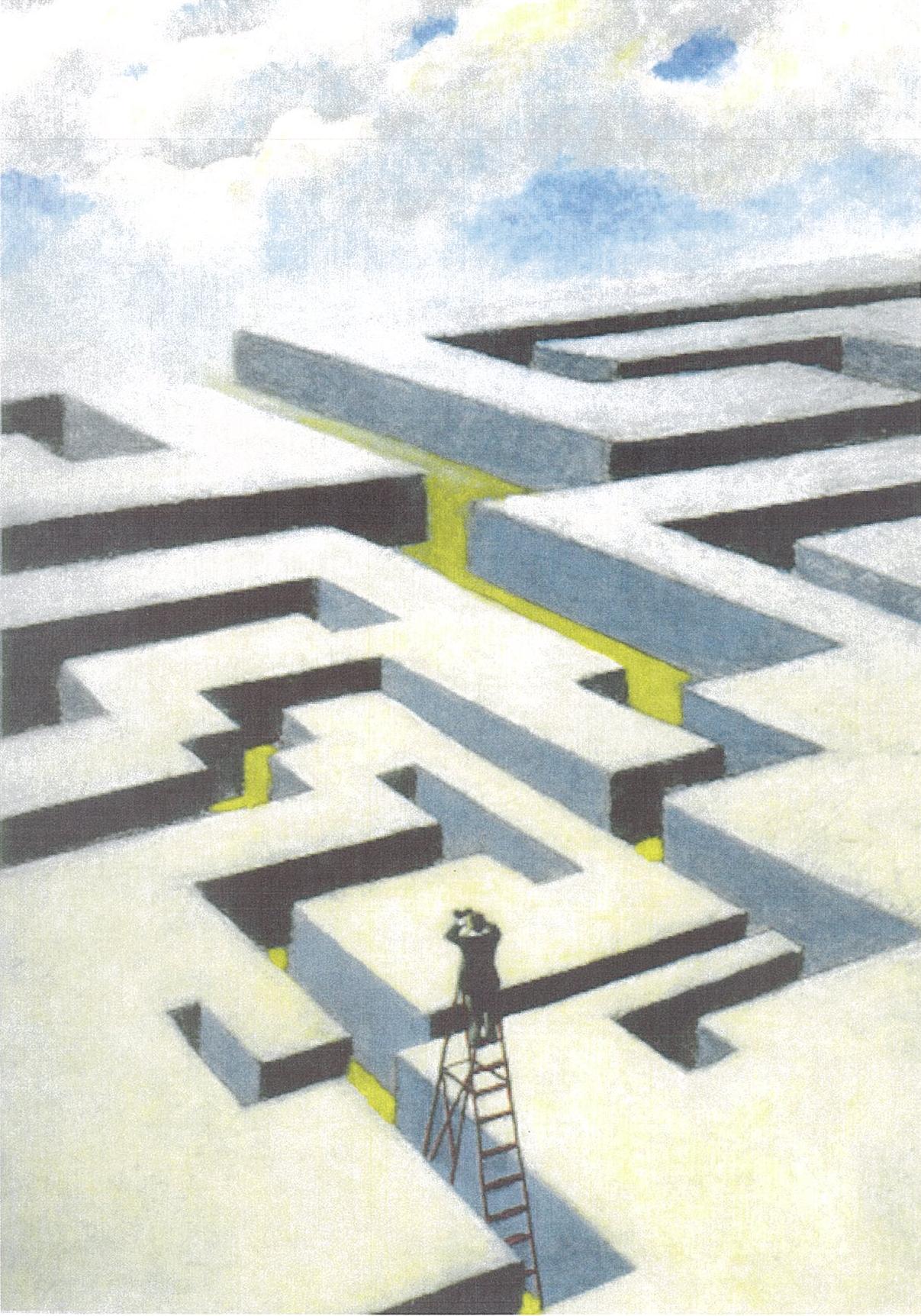 11
Tool to help manage the challenge
Good Regulatory Practice principles
Alignment with international standards
Use of international conformity assessment mechanisms
Increased regulatory dialogue and cooperation
Increased business engagement in regulatory activity
12
Thank You

Sirma Karapeeva
sirma.karapeeva@mpi.govt.nz
13